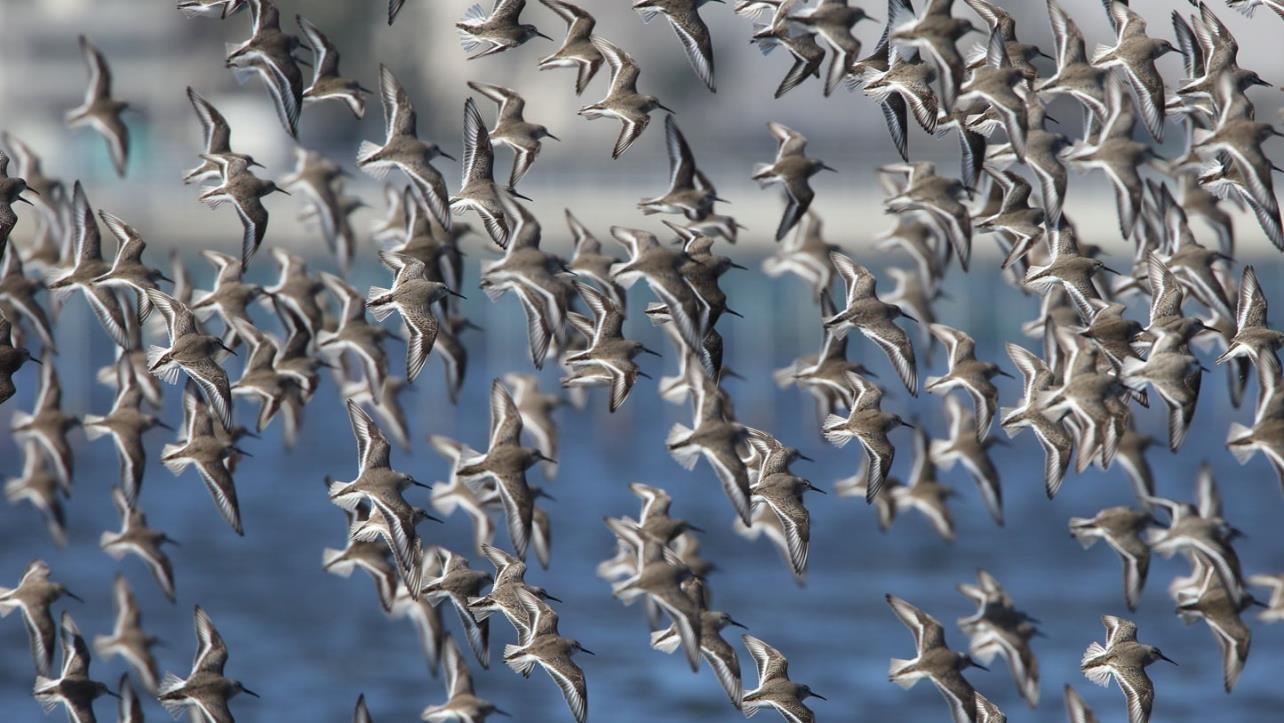 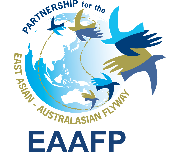 Sustaining wetland ecosystems and mechanisms to scale up ecosystem restoration
Doug WatkinsChief Executive, EAAFP Secretariat
[Speaker Notes: Thanks for the invitation for me to share about this topic: Biodiversity in Urban Areas.]
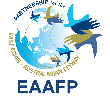 How Wetlands Support Achievement of the SDGs
© Ramsar Secretariat
Migratory Waterbird Flyways of the World
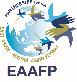 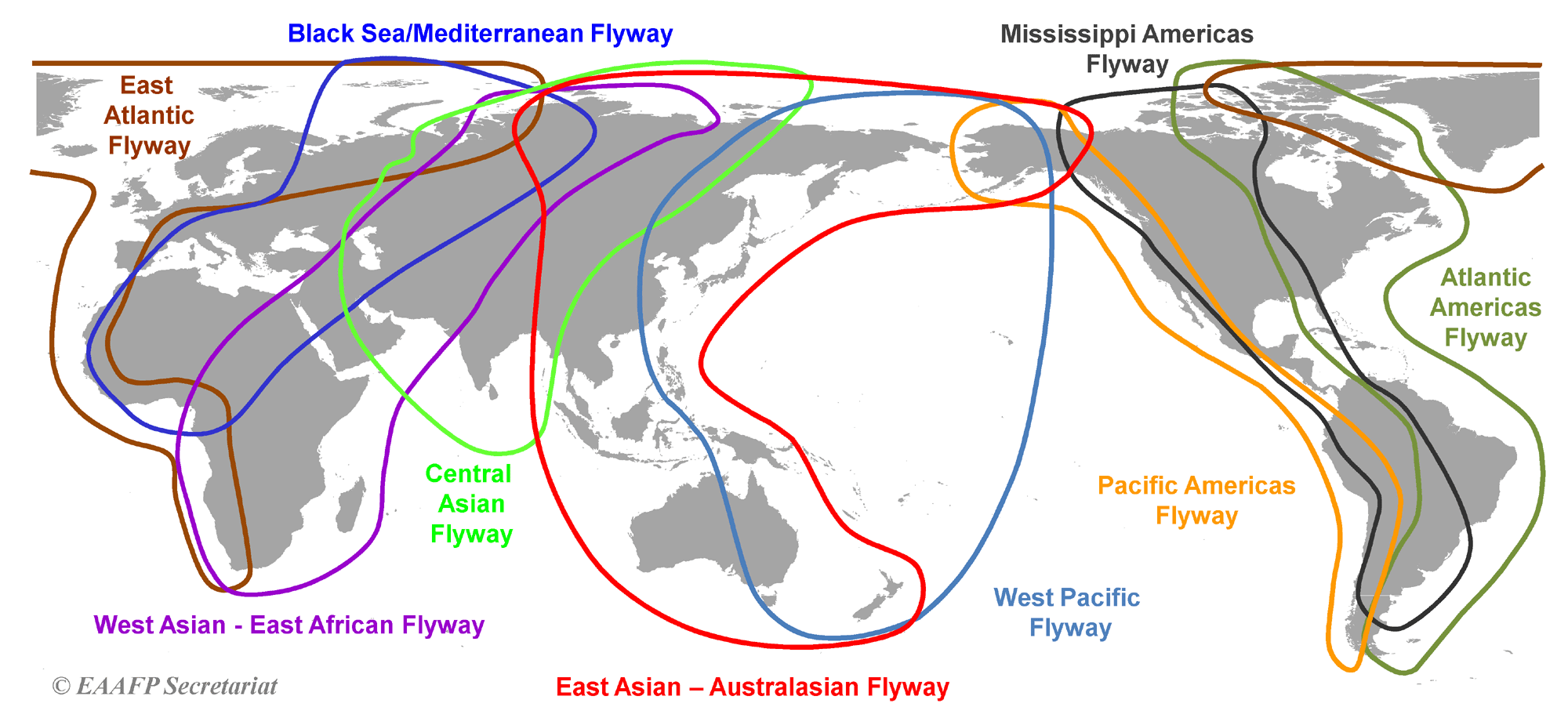 East Asian-Australasian Flyway Partnership (EAAFP)
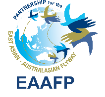 2002 – EAAFP adopted in the list of the World Summit on Sustainable Development as a Type II initiative 
EAAFP is a network of partners within the East Asian-Australasian Flyway (EAAF)
Aims: Conserve migratory waterbirds, the wetlands they use and the ecosystem services they provide to the local community
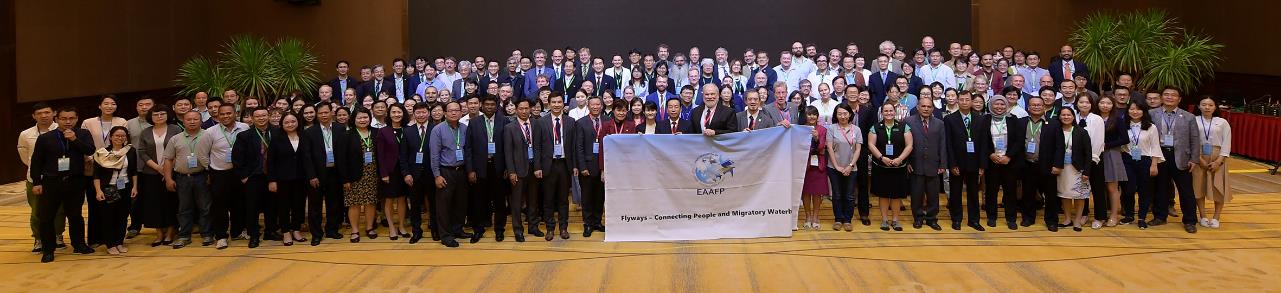 East Asian – Australasian Flyway Partnership (EAAFP)

The Partnership provides a flyway-wide framework to promote dialogue, cooperation and collaboration between a range of stakeholders at all levels to conserve migratory waterbirds and their habitats, and livelihood of local communities in the East Asian – Australasian Flyway (EAAF)
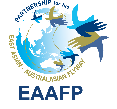 [Speaker Notes: We know that no single country or organization can save all the 50 millions waterbirds of 210 speices in EAA Flyway, we need to work together]
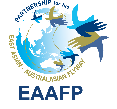 39 Partners of EAAFP
INTERNATIONAL NGOs (13)
INTERGOVERNMNETAL ORGANISATIONS (6)
GOVERNMENT PARTNERS (18)
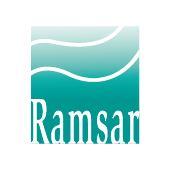 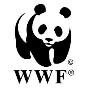 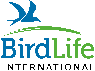 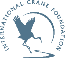 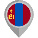 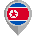 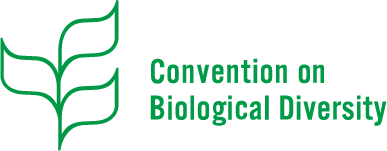 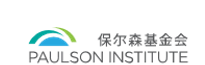 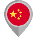 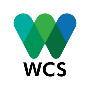 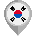 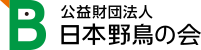 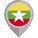 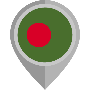 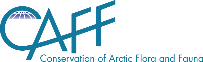 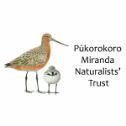 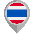 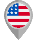 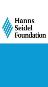 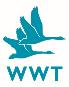 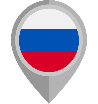 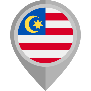 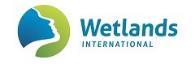 INTERNATIONAL
ORGANISATION (1)
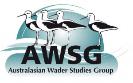 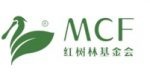 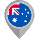 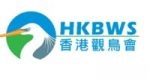 PRIVATE SECTOR (1)
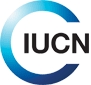 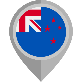 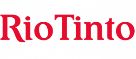 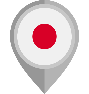 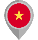 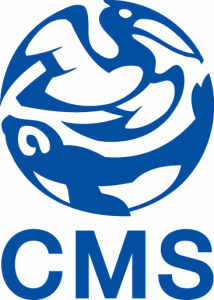 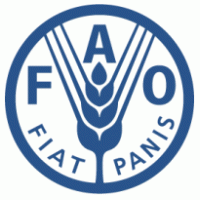 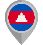 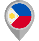 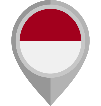 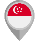 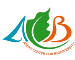 [Speaker Notes: Partnership is unique, as it includes all sectors, government, NGO, private sectors
39 partners 
Sitting on the same table, equally to discuss matters about conservation of migratory waterbirds and wetlands.]
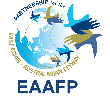 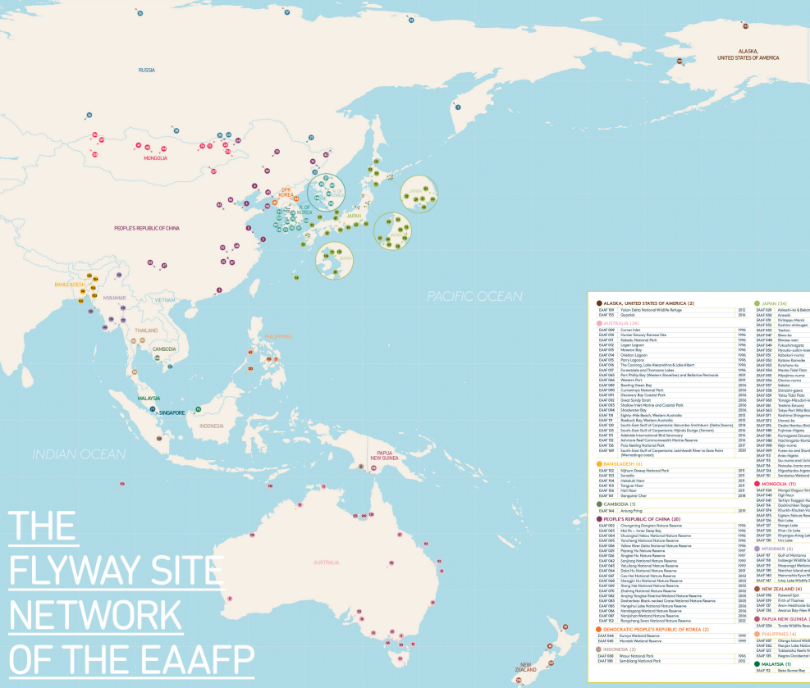 Flyway Network Sites:   152 from 19 countries
1000+ Important sites for migratory waterbirds
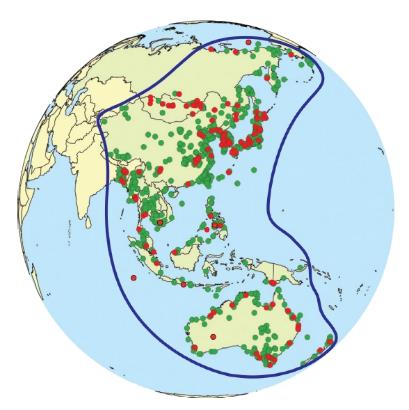 Aim: To ensure that wetlands are sustainably managed to support migratory waterbirds
Meeting criteria of a Ramsar Site 
Designated by Government
Our objectives
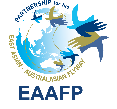 DEVELOP
DEVELOP
Flyway-wide approaches, especially for priority species and habitats, to enhance the conservation status of migratory waterbirds
the Flyway Site Network of international importance for the conservation of migratory waterbirds
ENHANCE
ENHANCE
© Lee Kisup
Communication, Education and Participation and Awareness (CEPA) of the values of migratory waterbirds and their habitats
Flyway research and monitoring activities, build knowledge and promote exchange of information on waterbirds and their habitats
BUILD
Habitat and waterbird management capacity of natural resource managers, decision makers and local stakeholders
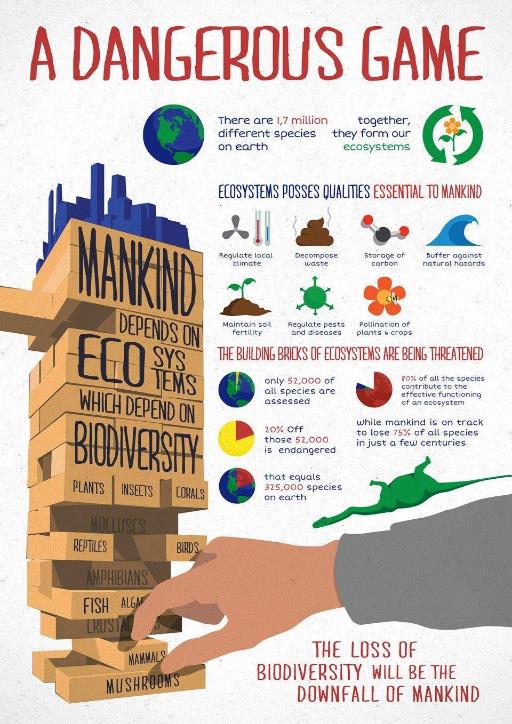 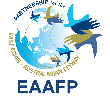 © TrashOut
[Speaker Notes: Biodviersity is supporting all mankind, with more biodiversity we have a more stable base, and the more secure we are. And knowing how the birds, frogs, insects, mammals are doing, through monitoring and surveys, is an indicator of how healthy the environment we are living in. 
On the other hand, without them, we, human and our society will collapse.]
Ecosystem services and wetland loss
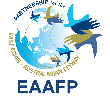 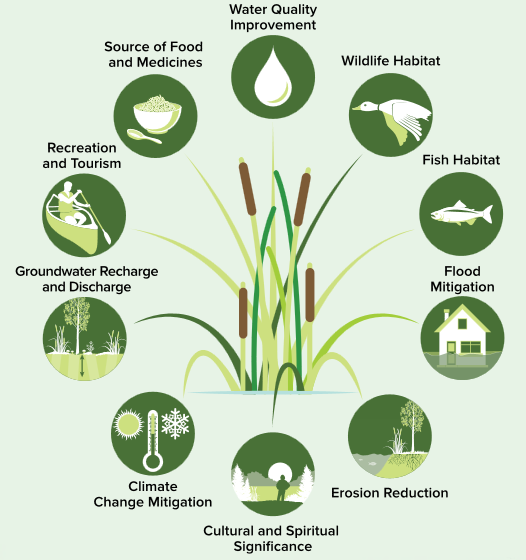 © World Wetlands Day 2022: https://www.un.org/en/observances/world-wetlands-day
Source: A Wetland Conservation Strategy for Ontario 2017–2030
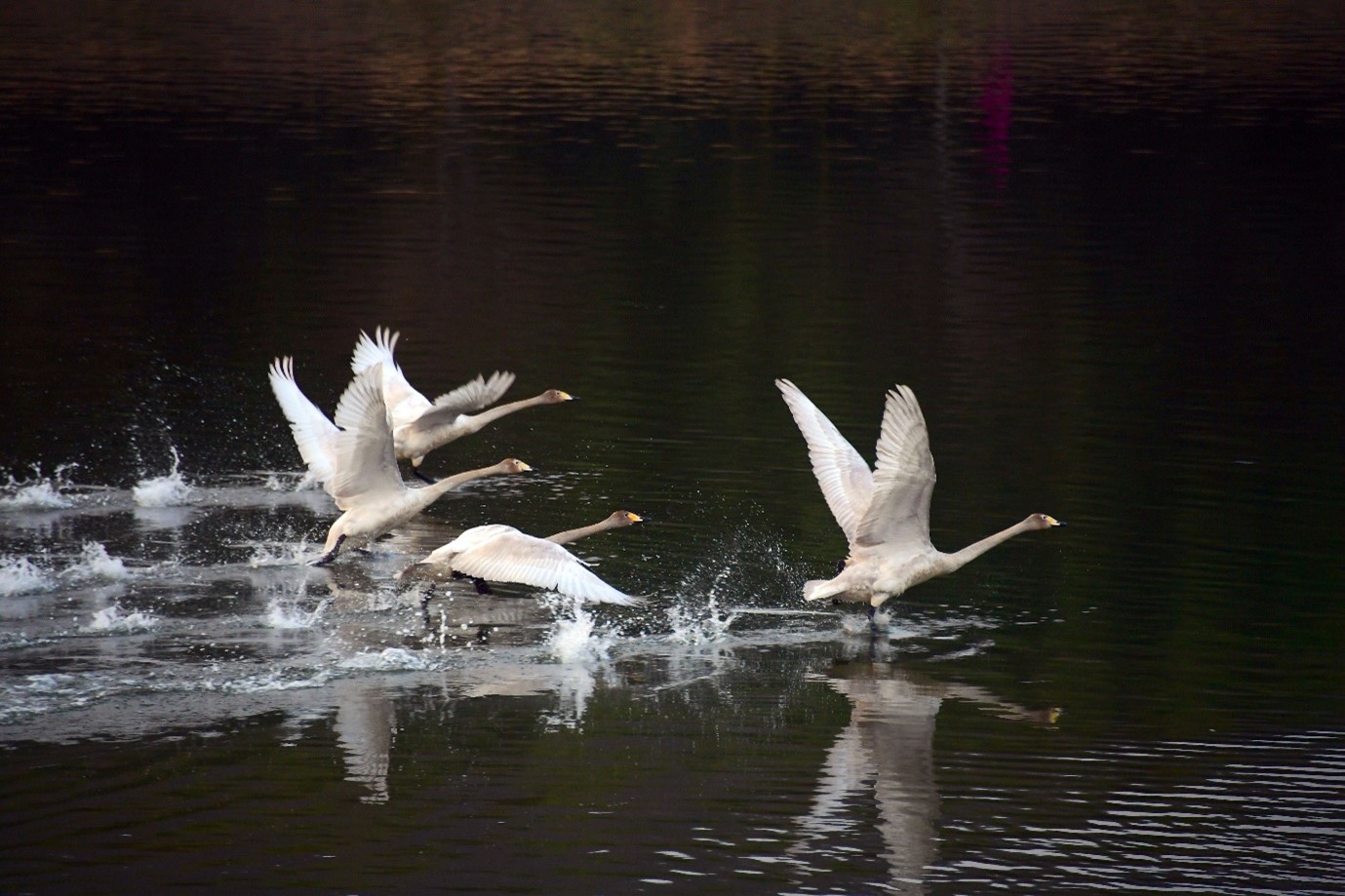 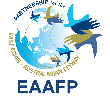 Example of Wetland Restoration
Flyway Network Site Ulsan Taehwa River in Republic of Korea 
Late 90s, Ulsan City Government started to restore the river 
Improve water quality
Remove concrete revetment and restore natural riverine ecosystem
Install eco-friendly structure such as fish ladders
Results 
Clean water 
Biodiversity increased 
In 2012, was selected as one of South Korea’s twelve eco-tourism sites
© Ulsan Metropolitan City
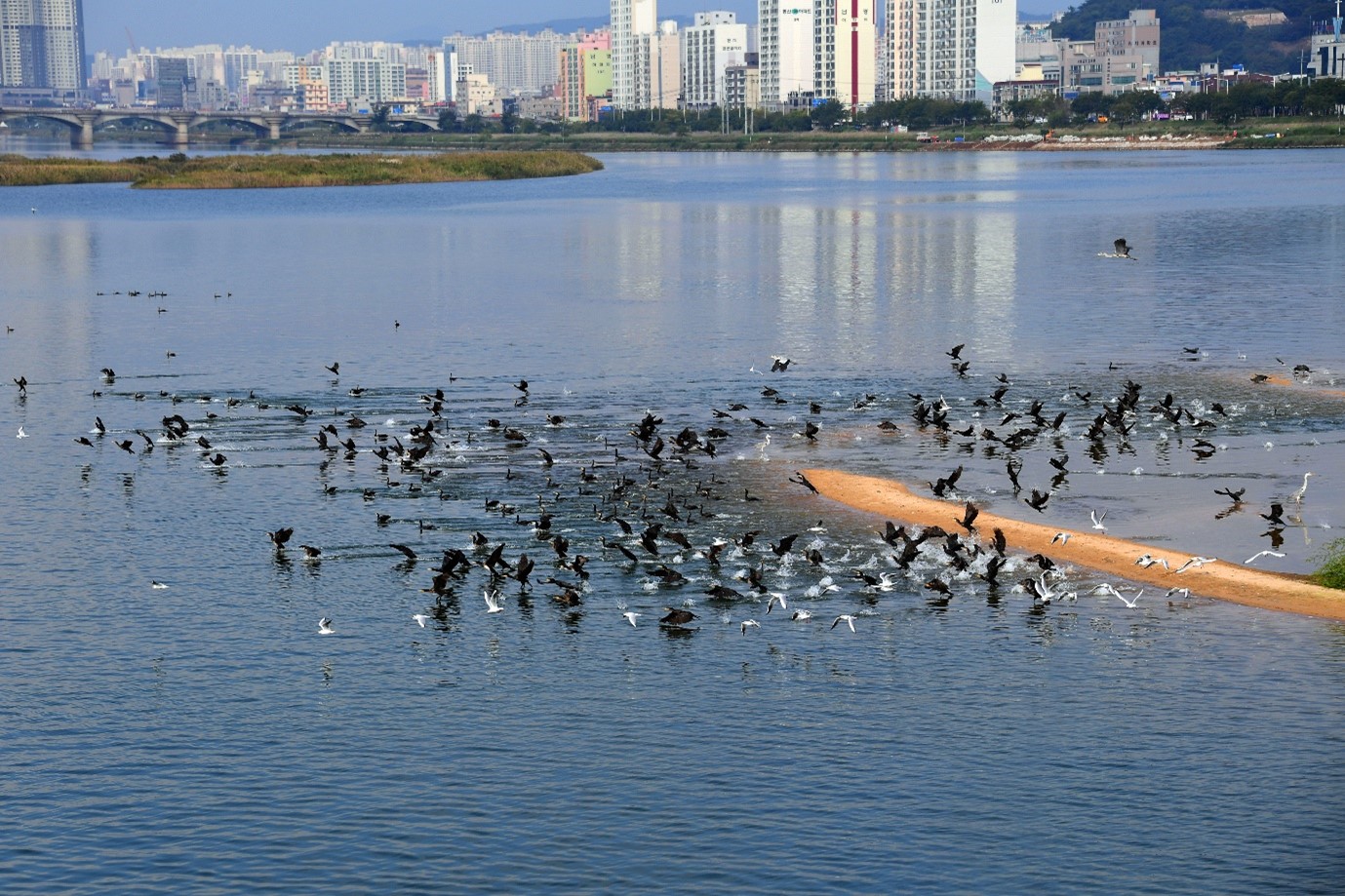 © Ulsan Metropolitan City
[Speaker Notes: In the late 1990s, Ulsan City Government started to restore the river to improve water quality, river cleaning and secure water flow; restoring riverine ecosystem including remove concrete revetment, and restore natural habitats, installing eco-friendly structure such as fish ladders. Wildlife like migratory birds, mammals and fish (salmon) were recorded to return to the river. The river also provides recreational services for citizens.]
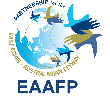 Wetland Health - Takeaway Messages


Ongoing engagement of the local community is essential for success.
Develop mechanisms for this engagement and its linking to Local, Regional and National Government.
Focus on Restoring Wetland Health.
Develop a strong science program to inform “adaptive management approaches”.
Develop a local awareness program to inform and engage the local community.
Celebrate your successes!
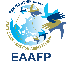 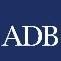 The Regional Flyway Initiative
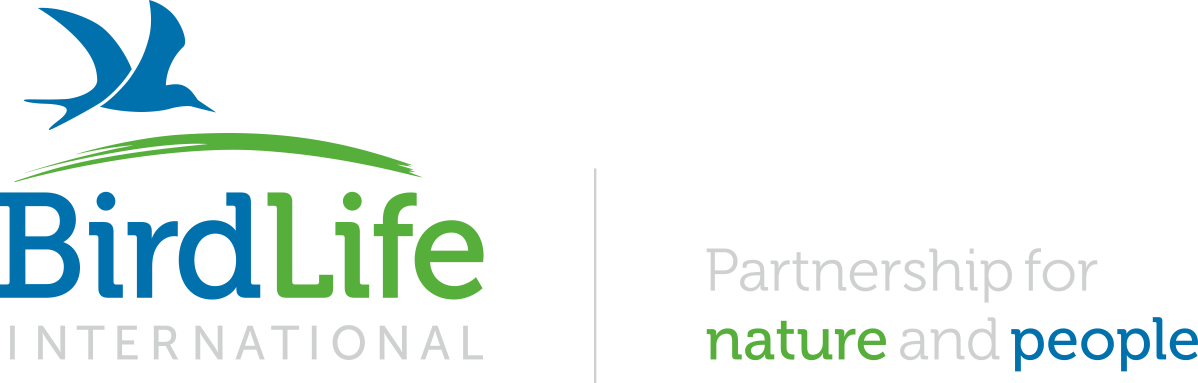 RFI Long-term Vision and Delivery Timeframe
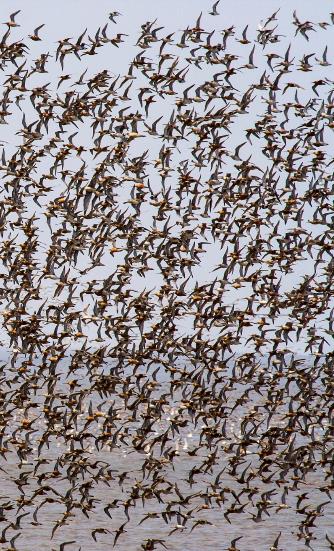 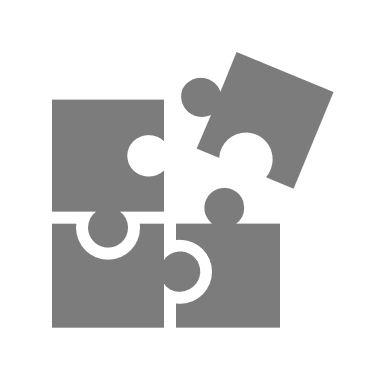 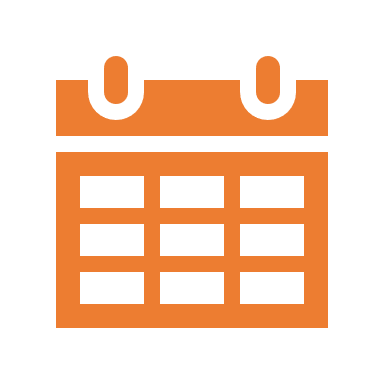 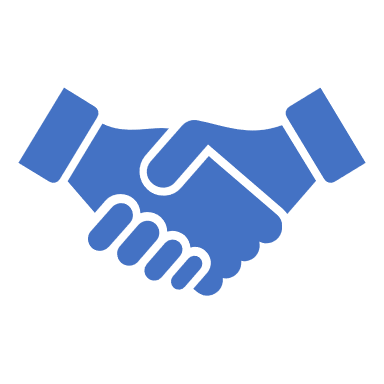 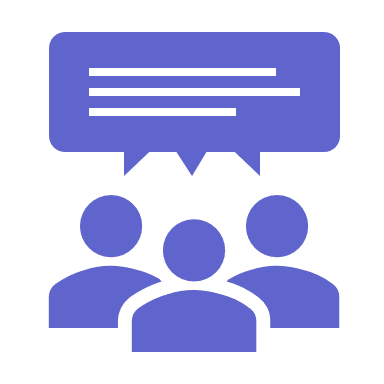 GOAL
Partnership
Development Stage Delivery
Delivery Timeframe
Stakeholder Group
Comprising of 2 stages: 

i) DEVELOPMENT STAGE Grant finance 
2022 – 2023 (2yrs) 
$1 million secured 

ii) INVESTMENT STAGE 
Loan / Grant Blend
2023 onwards (10+yrs) $3 billion target
Will deliver 50+ flyway sites under Protection / Sustainable Management providing a coherent network of priority sites with favorable conservation status with species numbers maintained or enhanced on the EAAF.
ADB, 
EAAFP, 
BirdLife International (BLI)
Established including WWF, UNEP, ICF, IUCN, WI, USAID, AFD amongst others.
Implemented by consortium led by BLI with an international team including EAAFP, Wetlands International, Paulson Institute, NUS, & others
REGIONAL FLYWAY INITIATIVE Building a Business Case for Sustainable Wetlands